Planning For the Future (March 2020)The White Paper
1 October 2020
Suffolk Branch SLCC
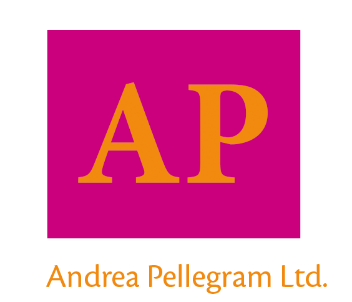 Welcome!

Dr Andrea Pellegram,  MRTPI

andrea@pellegram.co.uk
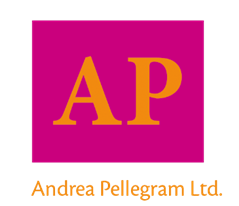 About me
Chartered Town Planner since 1991
I have worked in strategic planning in London, County Matters (minerals and waste) at Surrey CC, Director of Development Services at Cotswold DC, private sector applicant for a waste company
Now I focus on Neighbourhood Planning and working with Local Councils to engage effectively with the town planning system
Health warning
The view in this presentation are my personal views based on my experience working with local councils.

We can discuss the implications at the end of the session.
There are 22 proposals in this White Paper

Sit back and listen…
The Government’s approach to town planning
The NPPF 2012 was a radical departure from the previous system proposed under the Coalition Government
A much simpler process in a short national statement
Focus on housing delivery and economic development
Private sector incentivised to pay for housing and infrastructure and reduce burdens on public purse
Discarded regional planning in favour of duty to cooperate
Para 11 – policies go out of date if there is no 5 year housing land supply
The NPPF was updated in 2018/2019
Approach to viability and increase in land value clarified (future land value replaced by existing use value with uplift)
Methodology for housing need assessment introduced
Requirement to review local plans every 5 years
Incentive for neighbourhood plans to allocate housing land in para 14
Local Development Orders and Neighbourhood Development Order retained but moved to the front of the document
The proposed changes come a year after the last changes
We do not know how the current revision of the NPPF will “bed down”
There have been changes to the Use Class Order that allow greater flexibility in town centres and to create new housing – this has not yet been tested
The Government’s critique
It’s based on the Town and Country Planning Act 1947 and is no longer fit for purpose – too discretionary, complex and slow
Local Plans take too long to prepare
Assessments and evidence are too complex and non-planners don’t understand them
There is a loss of public trust in how housing land is identified
Developer contributions negotiations take too long and are too complex
There is not enough focus on good design
Not enough homes are being built
Are the critiques fair?
We could argue that planning authorities are only following the Government’s own rules, but…..
We could also agree that it is too complex, that non-planners struggle to understand the system, and that developments do not always benefit host communities as much as they benefit developers
Pillar 1:  Planning for development
Local Plans should become focused on where they can add real value and plans should: 
1. Identify appropriate levels of and locations for land in a way that is easy to understand 
2. Communicate clearly and visually so that they are easy to understand 
3. Use standardised data to create a strategic national map 
4. Be created in a standard process 
5. Better engagement with local communities 
6. Set clear expectations on what is required on identified land.(26)
Proposal 1: The role of land use plans should be simplified. We propose that Local Plans should identify three types of land – Growth areas suitable for substantial development, Renewal areas suitable for development, and areas that are Protected.
What I think….
Overall – this is oversimplified and will not help make the system deliver better results
Currently every proposal is judged on its own merits
Some proposals are poor and should not proceed.  Do we want poor quality development?
I don’t think this is different from what we already have (just a different name)
Proposal 2: Development management policies established at national scale and an altered role for Local Plans.
I love this one!
Local Plans reiterate national policy in their development management policies 
Local Plan policies are tested against the NPPF and cannot deviate
It would be simpler for everyone if these policies were set nationally
Proposal 3: Local Plans should be subject to a single statutory “sustainable development” test, replacing the existing tests of soundness.
Not sure about this one…
The current tests of soundness are:
Positively prepared
Justified
Effective
Consistent with national policy
Proposal 4: A standard method for establishing housing requirement figures which ensures enough land is released in the areas where affordability is worst
I’m not sure about some of these proposals
Proposal 5: Areas identified as Growth areas (suitable for substantial development) would automatically be granted outline planning permission for the principle of development, while automatic approvals would also be available for pre-established development types in other areas suitable for building.
Is “automatic planning permission” different from outline planning permission?  The details will still need to be considered.  
More LDOs?  More NDOs? More Masterplans?
New towns in Development Consent Orders under Nationally Significant Infrastructure Projects?
Are “automatic approvals” really just permitted development rights?
No changes proposed for “protected” areas
There may be limitations on how neighbours can comment on planning applications.
My verdict?
Land allocations would benefit from clearer policies about what is required and masterplan policies work well.
To make these work, the details need to be agreed with landowners as the Local Plan is prepared.  Who pays?
It will require very specific national development management policies that are not subject to interpretation.
Yes, this will probably work and be an improvement but it’s not that different from what we have.  It requires plan-makers to do more work up front.  It also limits opportunities to put views forward at the plan making stage and not at the application stage.
Proposal 6: Decision-making should be faster and more certain, with firm deadlines, and make greater use of digital technology
No more slippages in determination time for applications
Greater digitalisation of planning applications
Planning statements limited to 50 pages
Supporting evidence to applications to be digital and based on standard data requirements
My verdict?
Often, slow decisions are due to poorly prepared applications.  Is it fair to blame LPA’s when applicants create the problem?
Digitalisation of applications will be a big time-saver to a point but please, no AI decisions!
It is not possible to describe mitigation for a complex polluting application (such as a waste to fuel plant) in 50 pages!
Proposal 7: Local Plans should be visual and map-based, standardised, based on the latest digital technology, and supported by a new template.
I love this….
National guidance on how to prepare map-based plans with data standards
Evidence will be web-based and not document based
There will be supporting geospatial data requirements
“we want to support local authorities to radically rethink how they produce their Local Plans, and profoundly re-invent the ambition, depth and breadth with which they engage with communities.
Proposal 8: Local authorities and the Planning Inspectorate will be required through legislation to meet a statutory timetable for key stages of the process, and we will consider what sanctions there would be for those who fail to do so.
Local Plans to be produced in 2.5 years
Proposal 9: Neighbourhood Plans should be retained as an important means of community input, and we will support communities to make better use of digital tools
This makes sense, but….
Yes, please retain neighbourhood plans!
Should focus on proposals in local plans
More emphasis on design
Also be on new digital mapping platform
Go down to very small areas (streets)
But…….
But let’s not forget about local infrastructure, local knowledge and local aspirations!
Urban design is a highly refined skill and non-planners will need support to do it well
Parish Councils will also need support with digitalisation
Proposal 10: A stronger emphasis on build out through planning
Build out depends on the applicants following through on their permissions.
There is nothing in the White Paper that penalises developers from creating landbanks.  All the focus is on Local Government.  Is this fair?
Proposal 11: To make design expectations more visual and predictable, we will expect design guidance and codes to be prepared locally with community involvement, and ensure that codes are more binding on decisions about development.
Design codes must be prepared with community involvement to reflect local character
National codes will be prepared where there is no design code in place
Not sure…
This will mean that Character Assessments in NDPs will be given more weight
But design is a refined skill.  Not many of us have this skill.  How do we learn it?
Will national codes be clear enough to create good design?  
Will this lead to national homogenisation?
Proposal 12: To support the transition to a planning system which is more visual and rooted in local preferences and character, we will set up a body to support the delivery of provably locally-popular design codes, and propose that each authority should have a chief officer for design and place-making.
I agree with this
A new body can be established that will deliver new skills to ALL plan-makers and who can champion best practice
Design skills are also needed in planning departments
Proposal 13: To further embed national leadership on delivering better places, we will consider how Homes England’s strategic objectives can give greater emphasis to delivering beautiful places.
Proposal 14: We intend to introduce a fast-track for beauty through changes to national policy and legislation, to incentivise and accelerate high quality development which reflects local character and preferences.
The White Paper proposes
NPPF to require that local design codes carry weight
Masterplans and/or codes will be required for major allocations (as part of the plan-making process)
Further changes to permitted development including use of pre-agreed designs (but still need prior approval)
My verdict?
I’m happy to see that neighbourhood plan design policies will be given more weight, but I’ve prepared a few and they are difficult to do well.  
This is asking a lot of volunteers who prepare neighbourhood plans.
Proposal 16: We intend to design a quicker, simpler framework for assessing environmental impacts and enhancement opportunities, that speeds up the process while protecting and enhancing the most valuable and important habitats and species in England.
“Strategic Environmental Assessment, Sustainability Appraisal, and Environmental Impact Assessment – can lead to duplication of effort and overly-long reports which inhibit transparency and add unnecessary delays”
I agree with this
There are too many processes that do the same thing
Environmental impacts MUST be considered but a single method would be preferable to the multiple requirements we currently have
Proposal 17: Conserving and enhancing our historic buildings and areas in the 21st century

There do not appear to be any changes proposed
Proposal 18: To complement our planning reforms, we will facilitate ambitious improvements in the energy efficiency standards for buildings to help deliver our world-leading commitment to net-zero by 2050.
Yes, yes, yes!!!
Most of my neighbourhood plans wish to achieve zero carbon in new developments and in their whole settlements.
This may help us achieve this.
At present, the planning system is a poor tool for tacking climate change.
Proposal 19: The Community Infrastructure Levy should be reformed to be charged as a fixed proportion of the development value above a threshold, with a mandatory nationally-set rate or rates and the current system of planning obligations abolished.
Nationalised
Charged at the final value of development
Levied at point of occupation
Value-based minimum threshold so no charge for unviable development
Greater certainty about how much ££ will be collected
No more S106
I have some questions…
How much money does the LPA and the community receive?
Will money be distributed to where the need is or where the development falls?
Will the money be ringfenced to infrastructure or can it be spent on non-development requirements?
How are the requirements for individual sites considered?
We need more detail…..
Proposal 21: The reformed Infrastructure Levy should deliver affordable housing provision

Developers would build affordable housing and the cost would be discounted from the Infrastructure Levy requirement
Proposal 22: More freedom could be given to local authorities over how they spend the Infrastructure Levy
Neighbourhood plan areas would continue to receive 25% if Infrastructure Levy raised
Enhanced community engagement how the 25% share is spent
Suggest increased local authority flexibility in how to spend the funds so not ringfenced to infrastructure
I don’t agree with this at all
It is difficult under the current system to secure adequate off-site infrastructure using S106 and CIL
If IL funding is spent on things other than infrastructure, who else will pay for roads and schools?
Will we get the infrastructure we need?
So, will it be better?
On the positive side
Digitalisation will make planning easier to understand
Stronger National Development Management policies
Streamlined plans that only deal with housing allocations and how they should be delivered
Continued support for Neighbourhood Plans
On the negative side
Growth/Renewal/Protect is highly over-simplified and will have a negative impact
Urban design skills are in short supply and “good design” is subjective
Good design adds cost to development so this may affect viability and affordable housing provision
I doubt that the new system will deliver the infrastructure we need
Reduced opportunities for public comment on planning proposals (Planning Committees and neighbours)
Thanks for listening.

What do you think?


andrea@pellegram.co.uk